Semantisatieverhaal B:
Wist je dat bouwen met LEGO niet meer alleen voor kinderen is? Het driedimensionaal ontwerpen zit echt in de lift; het wordt steeds populairder. Driedimensionaal betekent met drie afmetingen, dus hoogte, breedte en diepte. Steeds meer mensen zijn bezig met 3D-printing. Een vriend van mij heeft laatst een variant, een andere versie, van zijn favoriete auto ontworpen in een 3D-programma. En hij was helemaal euforisch – hij was heel erg blij – toen hij de print in handen had! Voor dit soort ontwerpen heb je wel een goed ruimtelijk inzicht nodig. Ruimtelijk inzicht is het begrip van afstanden en afmetingen in de wereld om ons heen. Je moet precies begrijpen hoe alle onderdelen in elkaar passen. Wat ook belangrijk is, is om een duidelijk plan voor ogen te hebben staan of in gedachten hebben. Mijn vriend zegt dat hij inmiddels bijna geobsedeerd is door het maken van nóg meer 3D-modellen. Als je geobsedeerd bent, kun je nergens anders meer aan denken. Hij volgt nu allerlei creatieve kanalen op social media waar hij inspiratie vandaan haalt. Het kanaal is de weg, het middel om aan inspiratie te komen.Wat ik vooral bijzonder vind, is hoe sommige mensen met hun 3D-projecten felbegeerde of hartstochtelijk gewenste voorwerpen zelf maken. Zoals bijvoorbeeld deze beeldjes. Een ander voorbeeld is een stel dat sieraden ontwerpt met een 3D-printer. Hun ontwerpen zijn zo populair dat ze nu er warmpjes bijzitten en hun droomleven leiden. Er warmpjes bijzitten betekent genoeg geld verdiend hebben om rustig te kunnen leven. Wie weet... misschien moet ik ook maar eens aan de slag met zo’n programma!
B
[Speaker Notes: Woordenoverzicht
driedimensionaal: met drie afmetingen, dus hoogte, breedte en diepte
in de lift zitten: vooruitgaan, steeds populairder of beter worden
de variant: de andere versie, de andere vorm
euforisch: heel erg blij
het ruimtelijk inzicht: het begrip van afstanden en afmetingen in de wereld om ons heen
voor ogen staan: in gedachten hebben, van plan zijn
geobsedeerd: in beslag genomen, je kunt nergens anders meer aan denken
het kanaal: de weg, het middel om aan of tot iets te komen
felbegeerd: hartstochtelijk gewenst
er warmpjes bijzitten: genoeg geld verdiend hebben om rustig te kunnen leven]
Gerarda Das
Marjan ter Harmsel
Mandy Routledge
Francis Vrielink
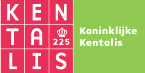 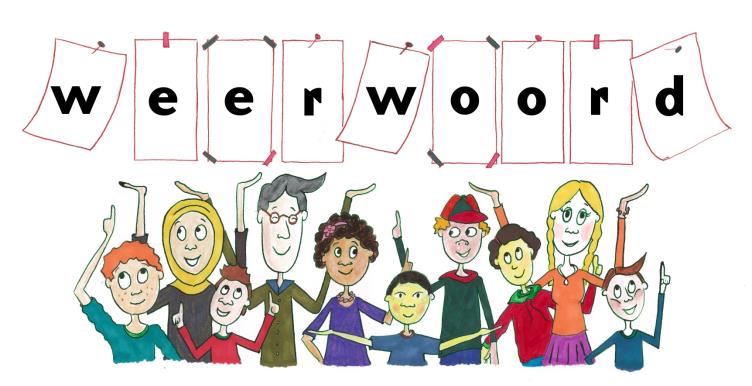 Week 47 – 19 november 2024
Niveau B
driedimensionaal
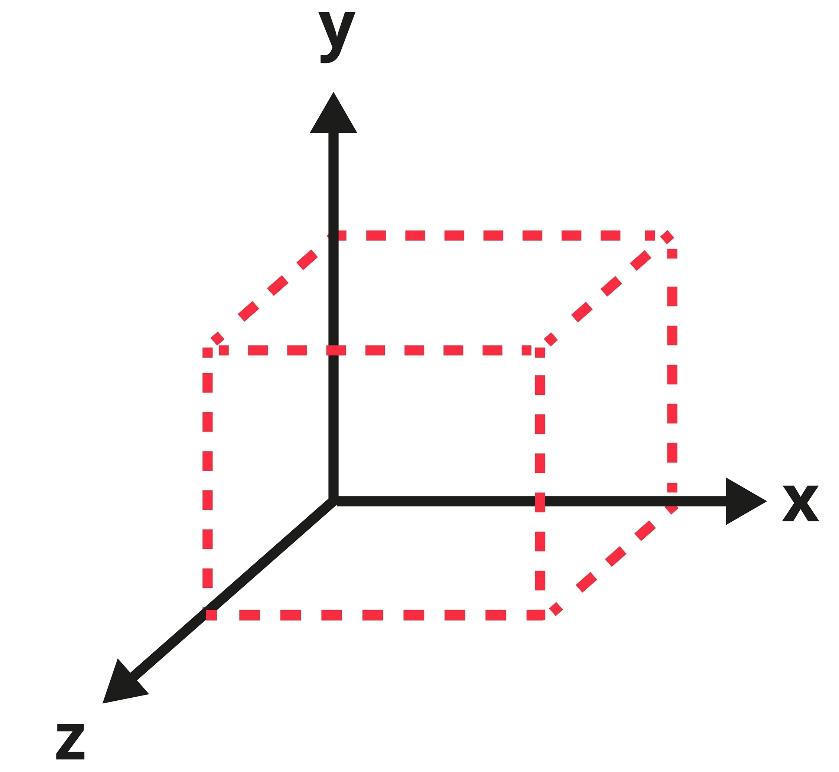 in de lift zitten
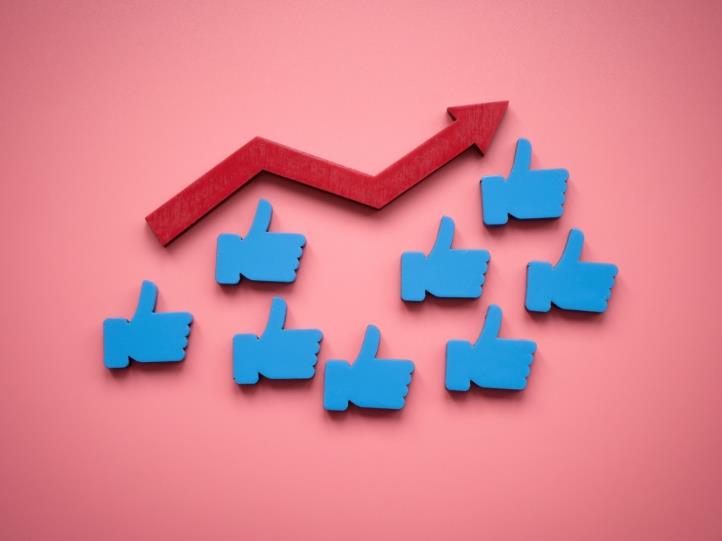 de variant
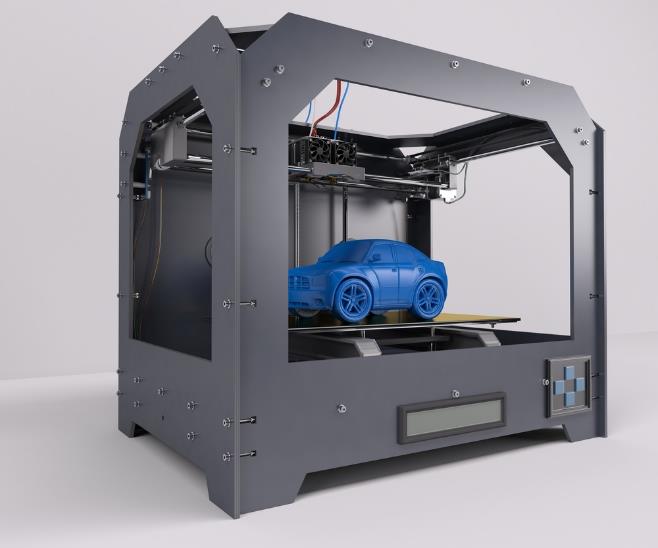 euforisch
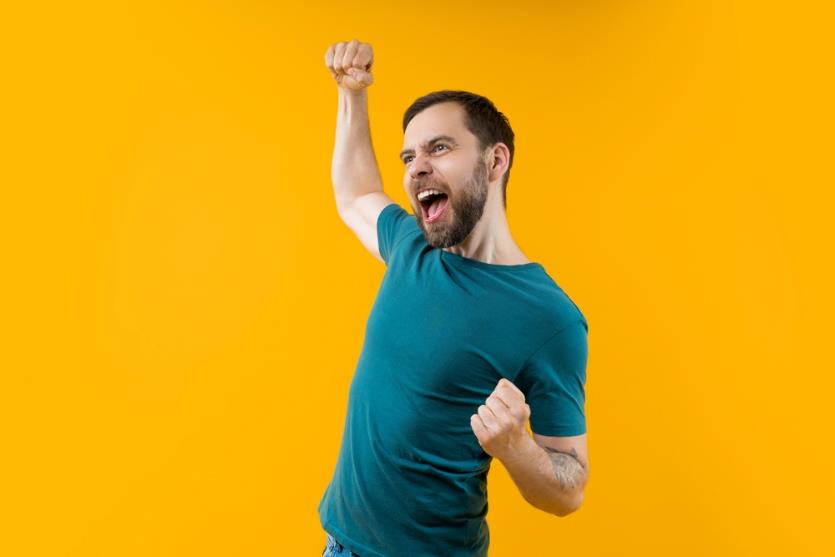 het ruimtelijk inzicht
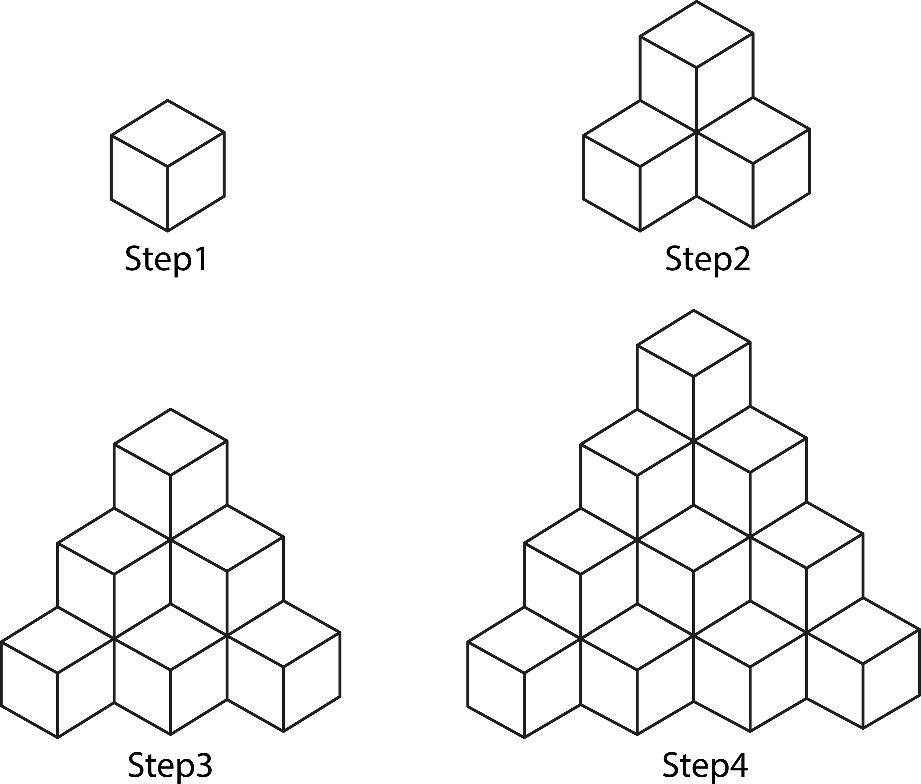 voor ogen staan
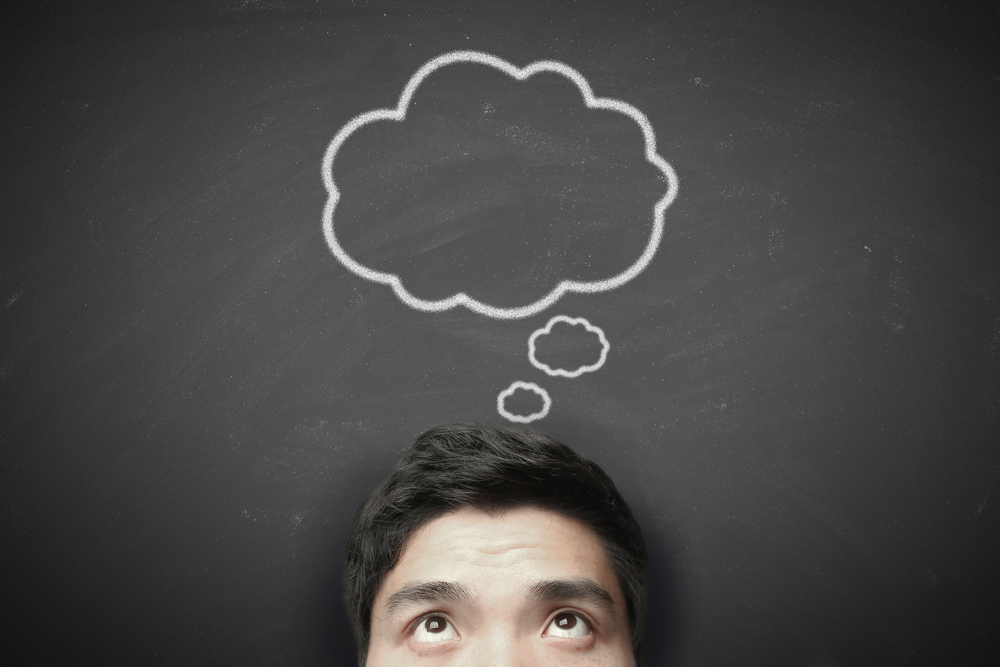 Stap 1
Stap 2
Stap 3
geobsedeerd
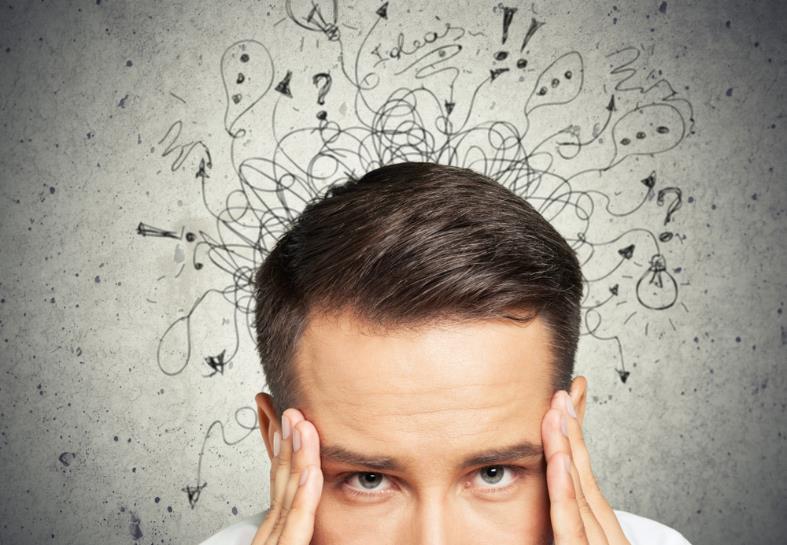 het kanaal
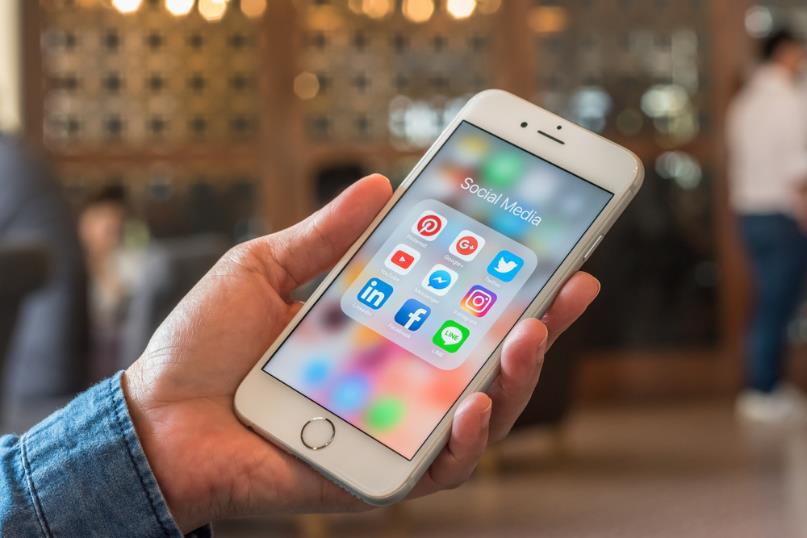 felbegeerd
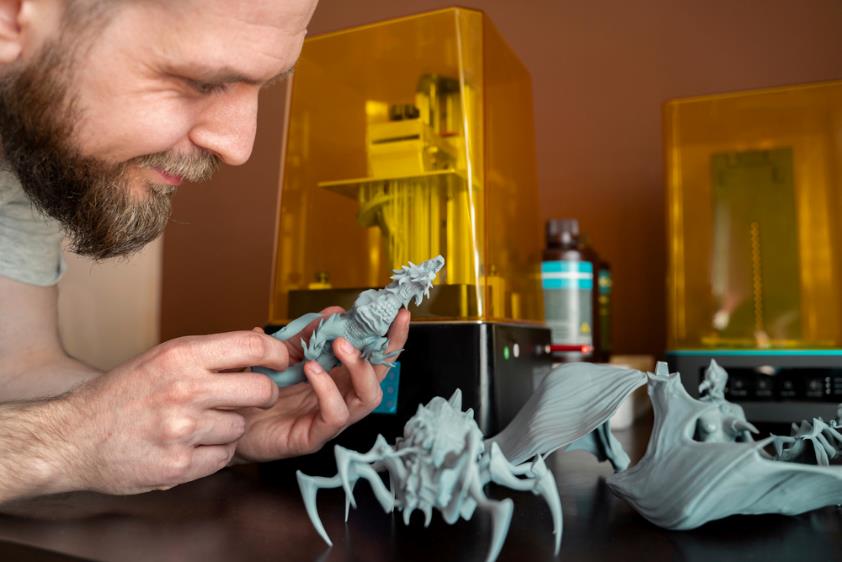 er warmpjes bijzitten
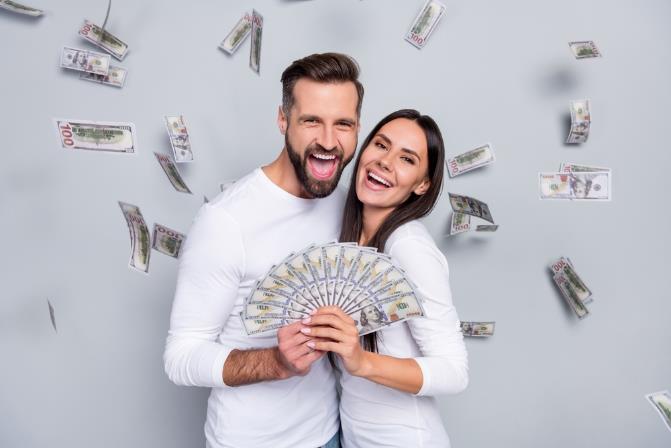 Op de woordmuur:
er warmpjes bijzitten
krap bij kas zitten
= genoeg geld verdiend hebben om rustig te kunnen leven

 
 
 
   

Dit stel zit er warmpjes bij door hun 3d-sieraden.
= weinig geld te besteden hebben
 
 
 
  



Dit koppel zit krap bij kas. Ze hebben geen geld.
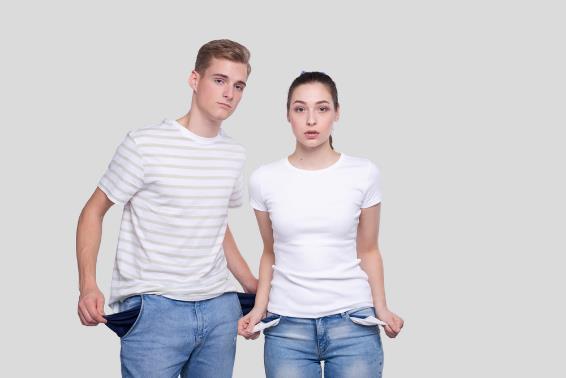 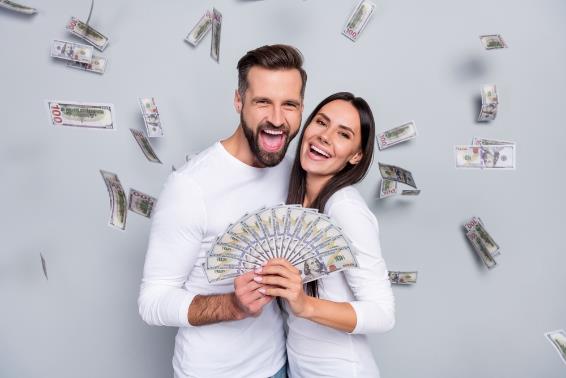 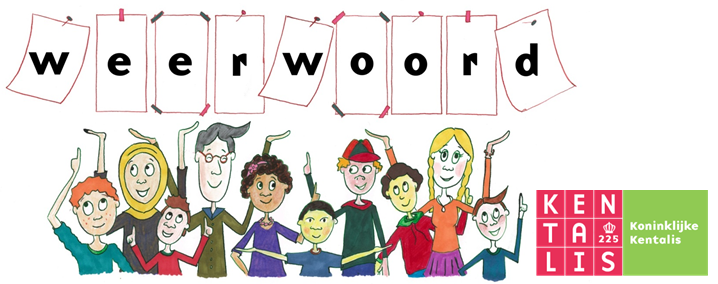 in een neerwaartse spiraal zitten
in de lift zitten
= vooruitgaan, steeds populairder of beter worden

  
 
   


3d printen zit in de lift. Het wordt steeds populairder.
= achteruitgaan 
 
  




Facebook zit in een neerwaartse spiraal. Het wordt steeds minder populair.
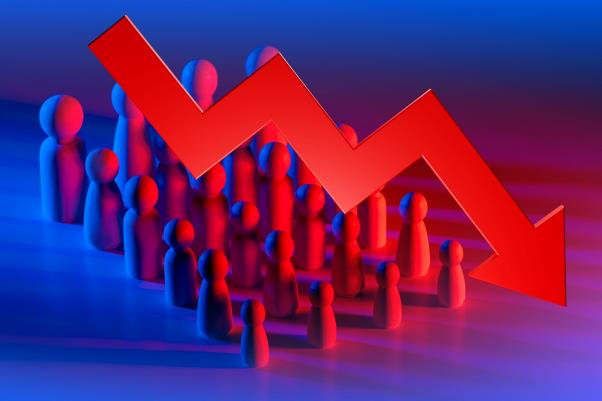 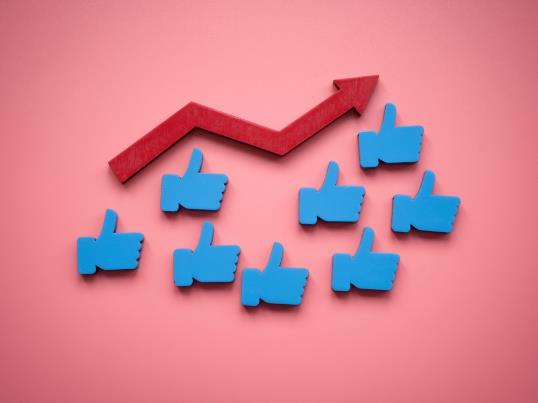 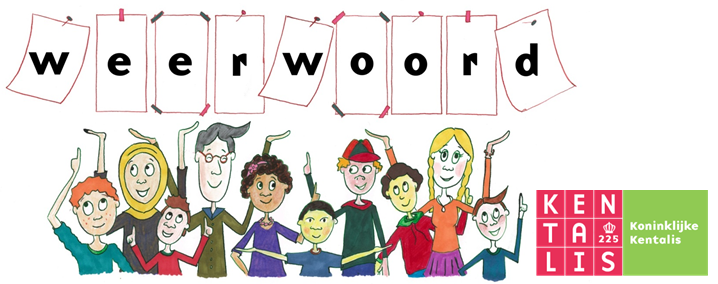 somber
euforisch
= als je je treurig en verdrietig voelt
 
 
  




Hij is erg somber. Zijn kat is overleden.
= heel erg blij

 
 
 
 
   

Hij was helemaal euforisch toen hij zijn 3d-print in handen had.
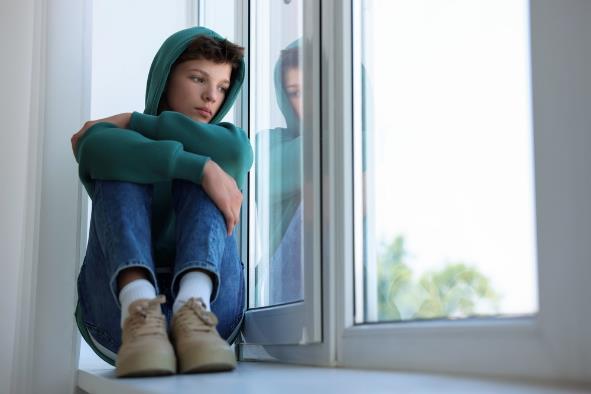 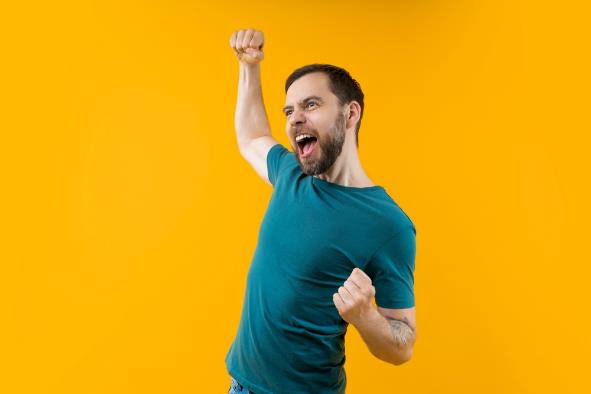 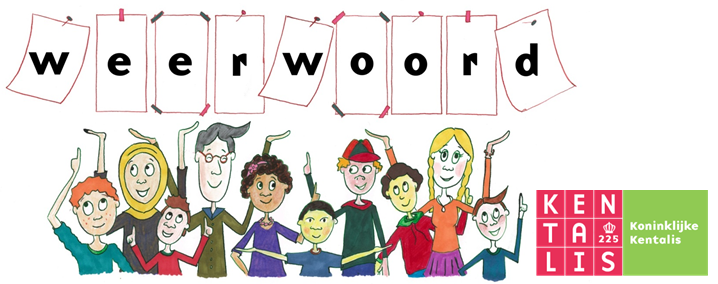 de variant
de standaard
= gebruikelijk, normaal
 
 
 
  



Dit is de standaard waarop hij zijn print gebaseerd heeft.
= de andere versie, de andere vorm

 
 
 
 
   

Hij heeft een variant van zijn favoriete auto geprint.
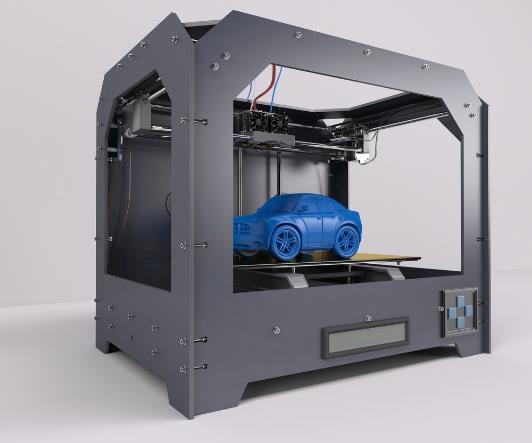 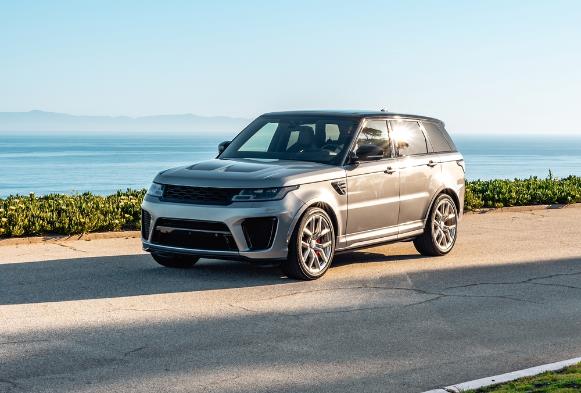 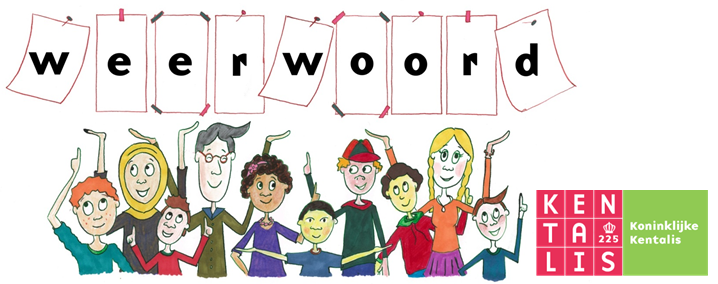 voor ogen staan
vergeten
= uit het geheugen verliezen 
 
 
  



Zij was vergeten dat ze het rapport mee moest geven.
= in gedachten hebben, van plan zijn
 
 
 
 
   

Het is belangrijk is om een duidelijk plan voor ogen te hebben staan.
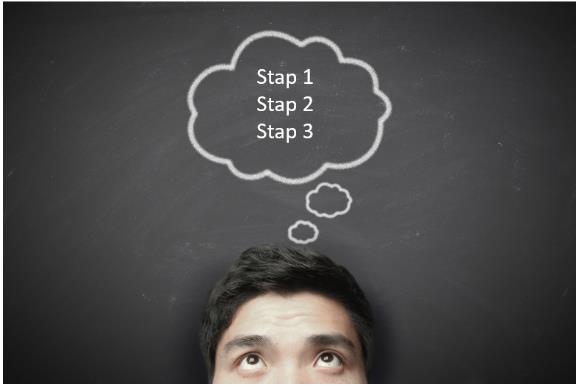 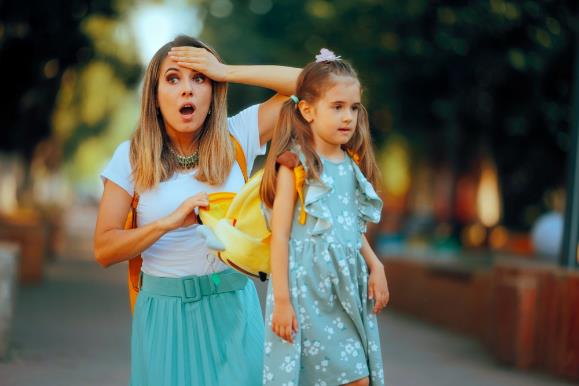 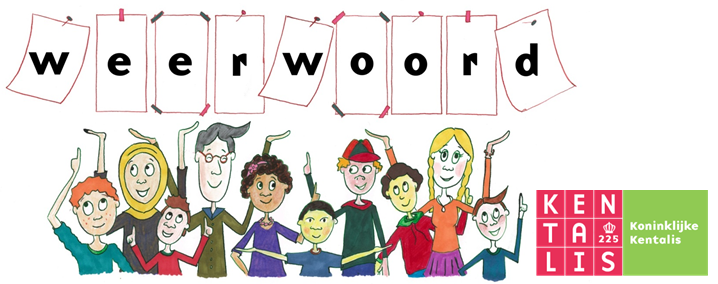 geobsedeerd
onverschillig
= zonder belangstelling of betrokkenheid 
 
  



Het maakt haar niet uit wat ze gaan doen. Ze is heel onverschillig.
= in beslag genomen, je kunt nergens anders meer aan denken 
 
 
 
   


Hij is geobsedeerd door het 3d-printen.
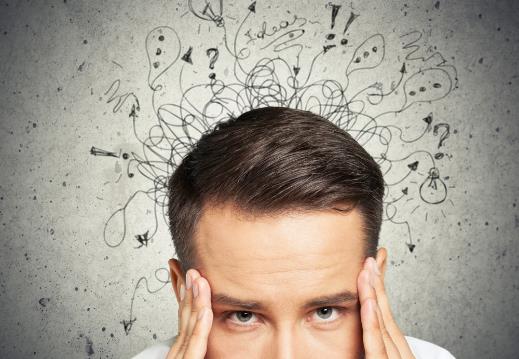 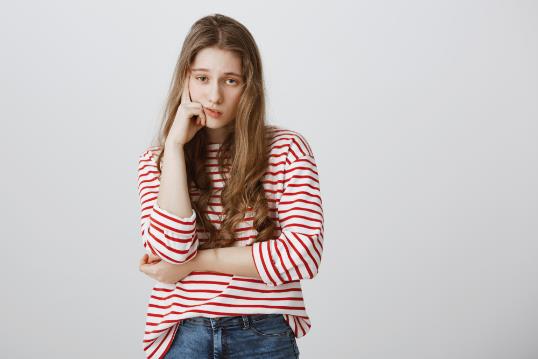 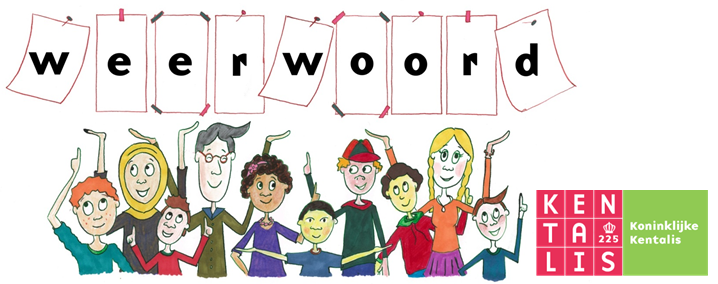 ongewenst
felbegeerd
= wat je niet wilt dat er gebeurt
 
 
   



Deze spullen zijn nu ongewenst en gaan naar de kringloop.
= hartstochtelijk gewenst
 
 
 
 
   

Hij heeft de felbegeerde beeldjes zelf gemaakt met zijn 3d-printer.
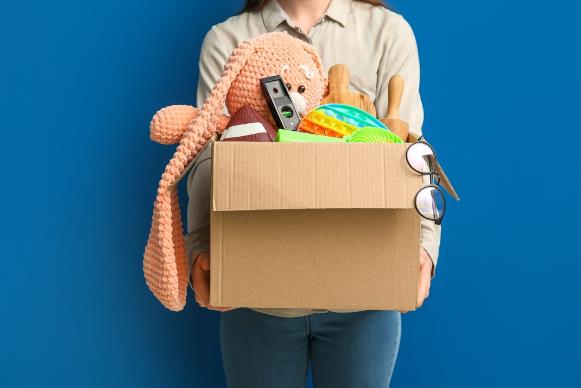 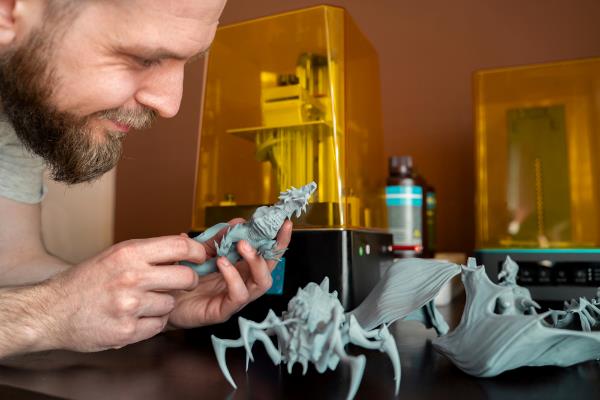 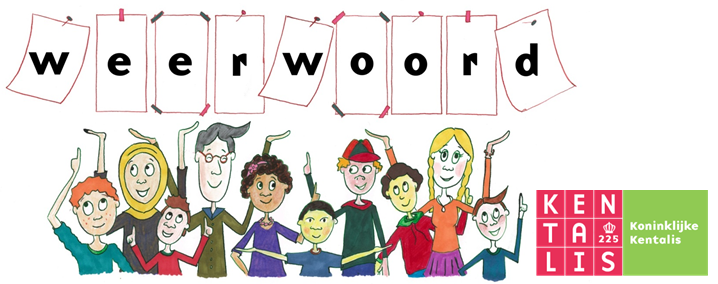 het kanaal
= de weg, het middel om aan of tot iets te komen
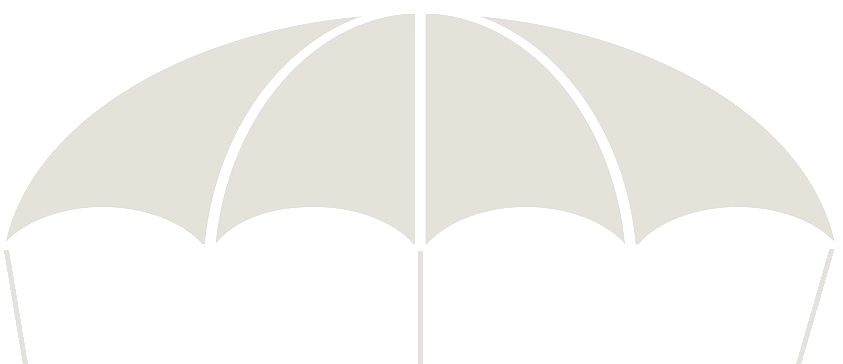 de markt
het internet
de winkels
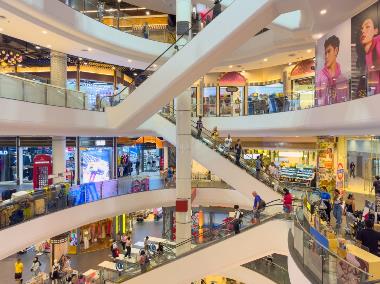 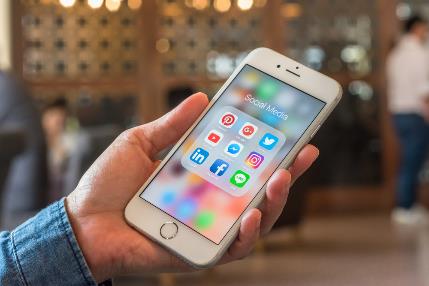 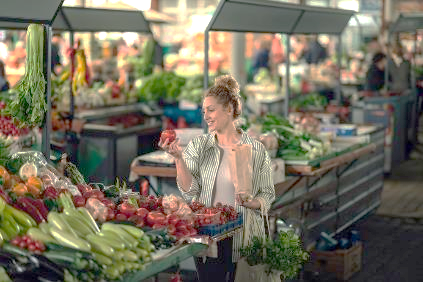 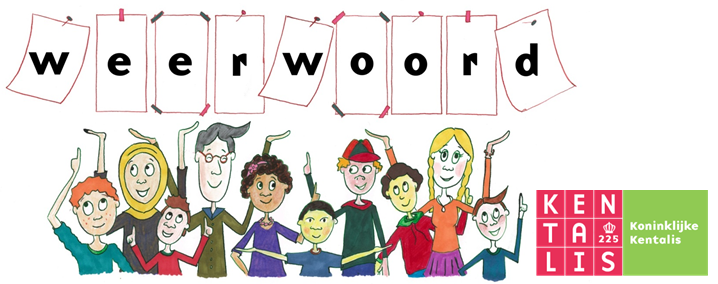 = met drie afmetingen, dus hoogte, breedte en diepte
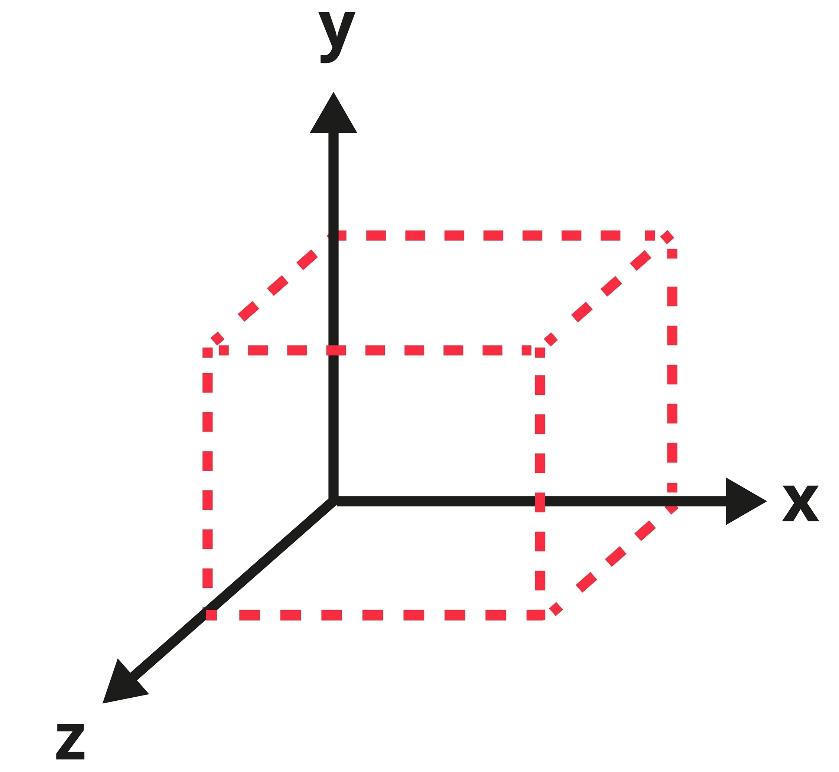 driedimensionaal
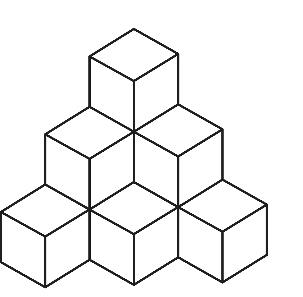 het ruimtelijk inzicht
= het begrip van afstanden en afmetingen in de wereld om ons heen
het figuur
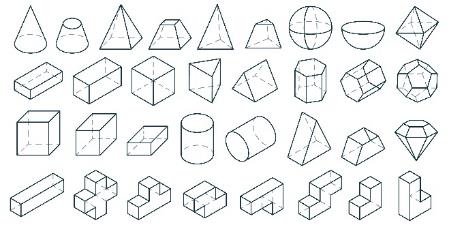 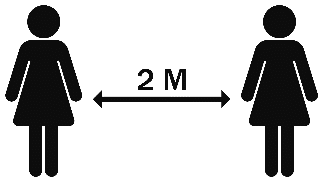 de afstand
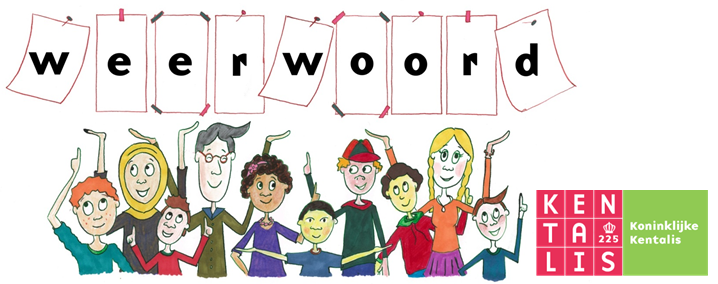